Integers IICSE 351 Winter 2019
Instructors: 
Max Willsey
Luis Ceze


Teaching Assistants:
Britt Henderson
Lukas Joswiak
Josie Lee
Wei Lin

Daniel Snitkovsky
Luis Vega
Kory Watson
Ivy Yu
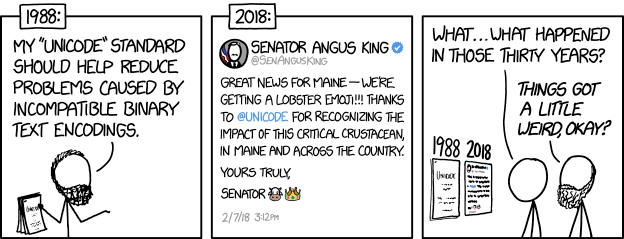 http://xkcd.com/1953/
Administrivia
HW 1 due today!

Lab 1a due next Wednesday (1/23)
Submit pointer.c and lab1Areflect.txt to Canvas

Lab 1b coming soon, due 1/25
Overlapping assignment, so start early!
Bit puzzles on number representation
Floating point will be introduced next week
Section worksheet from yesterday has helpful examples, too
Bonus slides at the end of today’s lecture have relevant examples
2
Extra Credit
All labs starting with Lab 1b have extra credit portions
These are meant to be fun extensions to the labs

Extra credit points don't affect your lab grades
From the course policies:  “they will be accumulated over the course and will be used to bump up borderline grades at the end of the quarter.”
Make sure you finish the rest of the lab before attempting any extra credit
3
Integers
Binary representation of integers
Unsigned and signed
Casting in C
Consequences of finite width representations
Overflow, sign extension
Shifting and arithmetic operations
4
Sign and Magnitude
Most Significant Bit
Designate the high-order bit (MSB) as the “sign bit”
sign=0:  positive numbers;  sign=1:  negative numbers
Benefits:
Using MSB as sign bit matches positive numbers with unsigned
All zeros encoding is still = 0
Examples (8 bits): 
0x00 = 000000002 is non-negative, because the sign bit is 0
0x7F = 011111112 is non-negative (+12710)
0x85 = 100001012 is negative (-510)
0x80 = 100000002 is negative...
... zero???
5
[Speaker Notes: One possibility; some good things
0b0010 = 2 in signed or unsigned]
15
– 7
0
+ 0
14
– 6
1
+ 1
1111
1111
0000
0000
1110
1110
0001
0001
13
– 5
2
+ 2
1101
1101
0010
0010
12
– 4
3
+ 3
1100
1100
0011
0011
1011
1011
0100
0100
11
– 3
4
+ 4
1010
1010
0101
0101
10
– 2
5
+ 5
1001
1001
0110
0110
1000
1000
0111
0111
9
– 1
6
+ 6
8
– 0
7
+ 7
Sign and Magnitude
MSB is the sign bit, rest of the bits are magnitude
Drawbacks?
Sign and Magnitude
Unsigned
6
[Speaker Notes: To help visualize these numbers, we’ll use this number wheel
Binary goes up clockwise
See how we start with +0 – +7 on right side
Then the left side, which starts with 1, are all negative, starting with -0 .. -7]
– 7
+ 0
– 6
+ 1
1111
0000
1110
0001
– 5
+ 2
1101
0010
– 4
+ 3
1100
0011
1011
0100
– 3
+ 4
1010
0101
– 2
+ 5
1001
0110
1000
0111
– 1
+ 6
– 0
+ 7
Sign and Magnitude
MSB is the sign bit, rest of the bits are magnitude
Drawbacks:
Two representations of 0  (bad for checking equality)
Sign and Magnitude
7
– 7
+ 0
– 6
+ 1
1111
0000
1110
0001
– 5
+ 2
1101
0010
– 4
+ 3
1100
0011
1011
0100
– 3
+ 4
1010
0101
– 2
+ 5
1001
0110
1000
0111
– 1
+ 6
– 0
+ 7
Sign and Magnitude
MSB is the sign bit, rest of the bits are magnitude
Drawbacks:
Two representations of 0  (bad for checking equality)
Arithmetic is cumbersome
Example:  4-3 != 4+(-3)




Negatives “increment” in wrongdirection!
4- 3 1
0100- 0011  0001
4+ -3 -7
0100+ 1011  1111
Sign and Magnitude
✓
✗
8
[Speaker Notes: Arithmetic is cumbersome
4 – 3 should be 1, as we see on the left
But 4 + -3 should be equivalent, but if we naively add the two together, it doesn’t work
We have to make sure we change all plus-negatives to subtractions
So, how do we solve these problems?
It turns out there’s a really clever other way of interpreting the MSB]
– 0
+ 0
– 1
+ 1
1111
0000
1110
0001
– 2
+ 2
1101
0010
– 3
+ 3
1100
0011
1011
0100
– 4
+ 4
1010
0101
– 5
+ 5
1001
0110
1000
0111
– 6
+ 6
– 7
+ 7
Two’s Complement
Let’s fix these problems:
“Flip” negative encodings so incrementing works
9
[Speaker Notes: Negative addition should work now]
– 1
+ 0
– 2
+ 1
1111
0000
1110
0001
– 3
+ 2
1101
0010
– 4
+ 3
1100
0011
1011
0100
– 5
+ 4
1010
0101
– 6
+ 5
1001
0110
1000
0111
– 7
+ 6
– 8
+ 7
Two’s Complement
10
[Speaker Notes: We shift negatives so 0 == 0]
– 1
+ 0
– 2
+ 1
1111
0000
1110
0001
– 3
+ 2
1101
0010
– 4
+ 3
1100
0011
1011
0100
– 5
+ 4
1010
0101
– 6
+ 5
1001
0110
1000
0111
– 7
+ 6
– 8
+ 7
Two’s Complement Negatives
Accomplished with one neat mathematical trick!


4-bit Examples:
10102 unsigned:   1*23+0*22+1*21+0*20 = 10
10102 two’s complement:  -1*23+0*22+1*21+0*20 = –6
-1 represented as: 11112 = -23+(23 – 1)
MSB makes it super negative, add up all the other bits to get back up to -1
bw-1
bw-2
. . .
b0
Two’sComplement
11
[Speaker Notes: Big negative shift!
8 + 2 = 10
-8 + 2 = -6]
– 1
+ 0
– 2
+ 1
1111
0000
1110
0001
– 3
+ 2
1101
0010
– 4
+ 3
1100
0011
1011
0100
– 5
+ 4
1010
0101
– 6
+ 5
1001
0110
1000
0111
– 7
+ 6
– 8
+ 7
Why Two’s Complement is So Great
Roughly same number of (+) and (–) numbers
Positive number encodings match unsigned
Simple arithmetic (x + -y = x – y)
Single zero
All zeros encoding = 0
Simple negation procedure:
Get negative representation of any integer by taking bitwise complement and then adding one!( ~x + 1 == -x )
Two’sComplement
12
[Speaker Notes: Memorize this trick. It’s very handy]
Peer Instruction Question
Take the 4-bit number encoding x = 0b1011
What’s it mean as an unsigned 4-bit integer?
What about signed?

-4
-5
11
-3
We’re lost…
13
[Speaker Notes: Unsigned: 8 + 2 + 1 = 11
Signed = -8 + 2 + 1 = -5]
Two’s Complement Arithmetic
14
[Speaker Notes: Ask class to help with math
Drop the carry!]
Why Does Two’s Complement Work?
(ignoring the carry-out bit)
15
[Speaker Notes: We can derive the negation trick from earlier
We want an additive inverse property. 
X – X = 0]
Why Does Two’s Complement Work?
(ignoring the carry-out bit)
16
[Speaker Notes: We want an additive inverse property. 
X – X = 0]
Why Does Two’s Complement Work?
(ignoring the carry-out bit)
-x == ~x + 1
17
[Speaker Notes: We want an additive inverse property. 
X – X = 0]
Signed/Unsigned Conversion Visualized
UMax
UMax – 1
TMax  + 1
Unsigned
Range
TMax
TMax
2’s Complement Range
0
0
–1
–2
TMin
18
[Speaker Notes: Tmax = Two’s complement max value
Umax = Unsigned max value]
Values To Remember
19
[Speaker Notes: Remember the mathematical and binary forms, not decimal.]
In C:  Signed vs. Unsigned
Casting
Bits are unchanged, just interpreted differently! 
int  tx, ty;
unsigned int  ux, uy;
Explicit casting
tx = (int) ux;
uy = (unsigned int) ty;
Implicit casting can occur during assignments or function calls
tx = ux;
uy = ty;
20
[Speaker Notes: These are user-chosen names, there is nothing special about starting your variable name with ‘t’ or ‘u’.]
!!!
Casting Surprises
Integer literals (constants)
By default, integer constants are considered signed integers
Hex constants already have an explicit binary representation
Use “U” (or “u”) suffix to explicitly force unsigned
Examples:  0U, 4294967259u

Expression Evaluation
When you mixed unsigned and signed in a single expression, then signed values are implicitly cast to unsigned
Including comparison operators <, >, ==, <=, >=
21
[Speaker Notes: WARNING!
You will mess this up! When it happens suspect this

Unsigned dominates]
!!!
Casting Surprises
32-bit examples:
TMin = -2,147,483,648,  TMax = 2,147,483,647
22
[Speaker Notes: = U
< S
> U 
> S
< U 
> S 
> U 
< U 
> S]
Integers
Binary representation of integers
Unsigned and signed
Casting in C
Consequences of finite width representations
Overflow, sign extension
Shifting and arithmetic operations
23
Arithmetic Overflow
When a calculation produces a result that can’t be represented in the current encoding scheme
Integer range limited by fixed width
Can occur in both the positive and negative directions

C and Java ignore overflow exceptions
You end up with a bad value in your program and no warning/indication… oops!
24
15
0
14
1
1111
0000
1110
0001
13
2
1101
0010
12
3
1100
0011
1011
0100
11
4
1010
0101
10
5
1001
0110
1000
0111
9
6
8
7
Overflow:  Unsigned
15
+ 2
17
1
1111
+ 0010
10001
Unsigned
1
- 2
-1
15
10001
- 0010
1111
25
– 1
0
– 2
+ 1
1111
0000
1110
0001
– 3
+ 2
1101
0010
– 4
+ 3
1100
0011
1011
0100
– 5
+ 4
1010
0101
– 6
+ 5
1001
0110
1000
0111
– 7
+ 6
– 8
+ 7
Overflow:  Two’s Complement
6
+ 3
9
-7
0110
+ 0011
1001
Two’s Complement
-7
- 3
-10
6
1001
- 0011
0110
For signed: overflow if operands have same sign and result’s sign is different
26
[Speaker Notes: Show TMax, TMin]
Sign Extension
✓
00000010
+2
27
Peer Instruction Question
Which of the following 8-bit numbers has the same signed value as the 4-bit number 0b1100?
Underlined digit = MSB
Vote at http://PollEv.com/justinh

0b 0000 1100
0b 1000 1100
0b 1111 1100
0b 1100 1100
We’re lost…
28
[Speaker Notes: C, Sign extension]
• • •
• • •
• • •
• • •
Sign Extension
29
[Speaker Notes: General algorithm for any number of bits
Formula is complicated, but visually simple]
Sign Extension Example
Convert from smaller to larger integral data types
C (and Java) automatically performs sign extension when converting to larger types
short int x =   12345;
int      ix = (int) x; 
short int y =  -12345;
int      iy = (int) y;
30
[Speaker Notes: 0x3 = 0b0011
0xC = 0b1100]
Integers
Binary representation of integers
Unsigned and signed
Casting in C
Consequences of finite width representations
Overflow, sign extension
Shifting and arithmetic operations
31
Shift Operations
Left shift (x<<n) bit vector x by n positions
Throw away (drop) extra bits on left
Fill with 0s on right
Right shift (x>>n) bit-vector x by n positions
Throw away (drop) extra bits on right
Logical shift (for unsigned values)
Fill with 0s on left
Arithmetic shift (for signed values)
Replicate most significant bit on left
Maintains sign of x
32
[Speaker Notes: Useful operator when working with bit representations
Especially Lab 1
1001]
Shift Operations
33
[Speaker Notes: 8 bit example
Undefined is BAD, eats your laundry]
Shifting Arithmetic?
What are the following computing?
x>>n
0b 0100 >> 1 = 0b 0010
0b 0100 >> 2 = 0b 0001
Divide by 2n
x<<n
0b 0001 << 1 = 0b 0010
0b 0001 << 2 = 0b 0100
Multiply by 2n
Shifting is faster than general multiply and divide operations
34
[Speaker Notes: 0100 (4) >> 1 = 0010 (2)
0001 (1) << 2 = 0100 (4)]
Left Shifting Arithmetic 8-bit Example
No difference in left shift operation for unsigned and signed numbers (just manipulates bits)
Difference comes during interpretation:  x*2n?
Signed    Unsigned
x = 25;      00011001 =

L1=x<<2;   0001100100 =

L2=x<<3;  00011001000 =

L3=x<<4; 000110010000 =
25   25

100  100

-56  200

-112  144
signed overflow
signed overflow
unsigned overflow
35
Right Shifting Arithmetic 8-bit Examples
Reminder:  C operator >> does logical shift on unsigned values and arithmetic shift on signed values
Logical Shift:  x/2n?
xu = 240u; 11110000      =

R1u=xu>>3; 00011110000   =

R2u=xu>>5; 0000011110000 =
240

30

7
rounding (down)
36
Right Shifting Arithmetic 8-bit Examples
Reminder:  C operator >> does logical shift on unsigned values and arithmetic shift on signed values
Arithmetic Shift:  x/2n?
xs = -16;  11110000      =

R1s=xu>>3; 11111110000   =

R2s=xu>>5; 1111111110000 =
-16

-2

-1
rounding (down)
37
Peer Instruction Question
Assume we are using 8-bit arithmetic:
x == (unsigned char) x
x >= 128U
x != (x>>2)<<2
x == -x 
Hint:  there are two solutions
(x < 128U) && (x > 0x3F)
For the following expressions, find a value of signed char x, if there exists one, that makes the expression TRUE.  Compare with your neighbor(s)!
38
[Speaker Notes: All x
X < 0
X where lowest 2 bits are not 00
0 and -128 (0b10000000)
X where upper two bits are 0b01]
Summary
39
BONUS SLIDES
Some examples of using shift operators in combination with bitmasks, which you may find helpful for Lab 1.

Extract the 2nd most significant byte of an int
Extract the sign bit of a signed int
Conditionals as Boolean expressions
40
Using Shifts and Masks
Extract the 2nd most significant byte of an int:
First shift, then mask:  (x>>16) & 0xFF





Or first mask, then shift: (x & 0xFF0000)>>16
41
Using Shifts and Masks
Extract the sign bit of a signed int:
First shift, then mask:  (x>>31) & 0x1
Assuming arithmetic shift here, but this works in either case
Need mask to clear 1s possibly shifted in
0
0
1
1
42
Using Shifts and Masks
Conditionals as Boolean expressions
For int x, what does (x<<31)>>31 do?






Can use in place of conditional:
In C:  if(x) {a=y;} else {a=z;} equivalent to a=x?y:z;
a=(((x<<31)>>31)&y) | (((!x<<31)>>31)&z);
43
[Speaker Notes: Use !! to force to 0/1]
• • •
• • •
• • •
• • •
• • •
Unsigned Multiplication in C
u
*
v
u · v
UMultw(u , v)
44
• • •
Multiplication with shift and add
Operation  u<<k  gives  u*2k
Both signed and unsigned




Examples:
u<<3	==	u * 8
u<<5 - u<<3	==	u * 24
Most machines shift and add faster than multiply
Compiler generates this code automatically
u
• • •
k
2k
*
0
•••
0
1
0
•••
0
0
u · 2k
0
•••
0
0
UMultw(u , 2k)
•••
0
•••
0
0
TMultw(u , 2k)
45